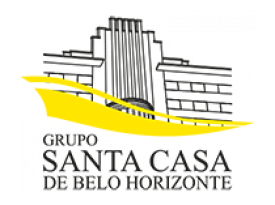 Posterior uveitis:Refractory multifocal choroiditis
SANTA CASA DE MISERICÓRDIA DE BELO HORIZONTE

Ana Gabriela Flori Chagas
Janaína Miranda Guimarães
Rafael Mourão Agostini
Luis Felipe da Silva Alves Carneiro
Wilton Feitosa de Araújo
Clinical case
MMF, female, 45-year-old, from Belo Horizonte

Low visual acuity OS for 30 days.

Patient denies comorbidities and ophthalmological antecedents
Retinography on admission
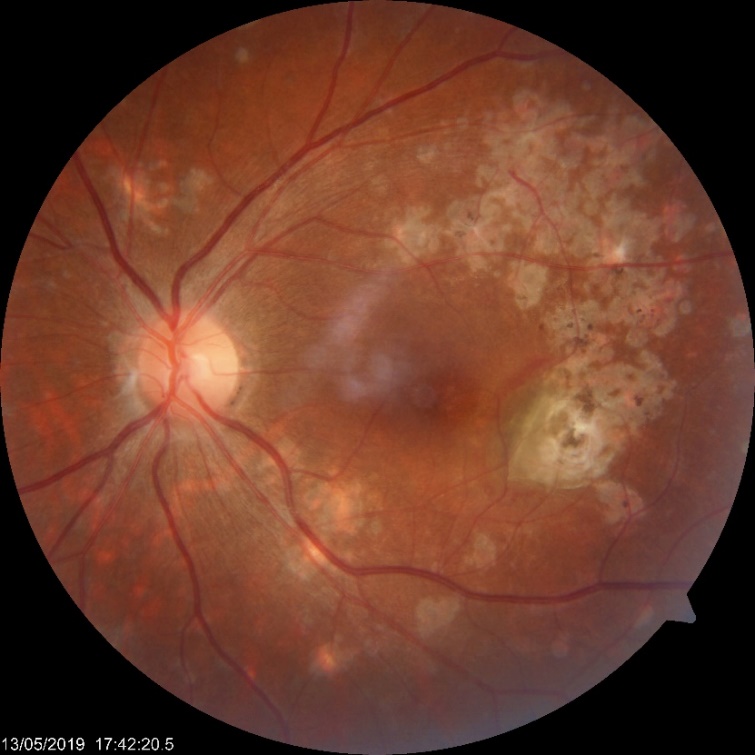 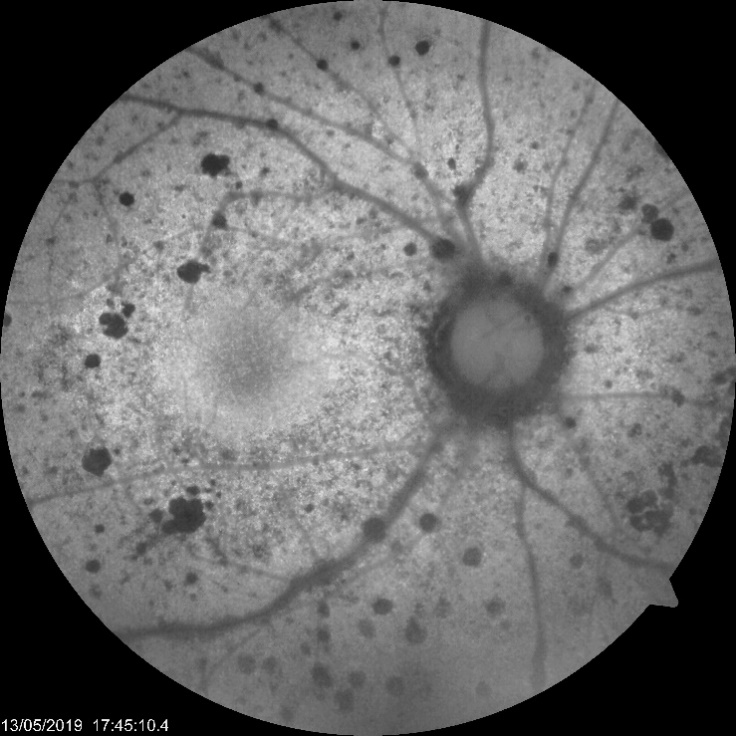 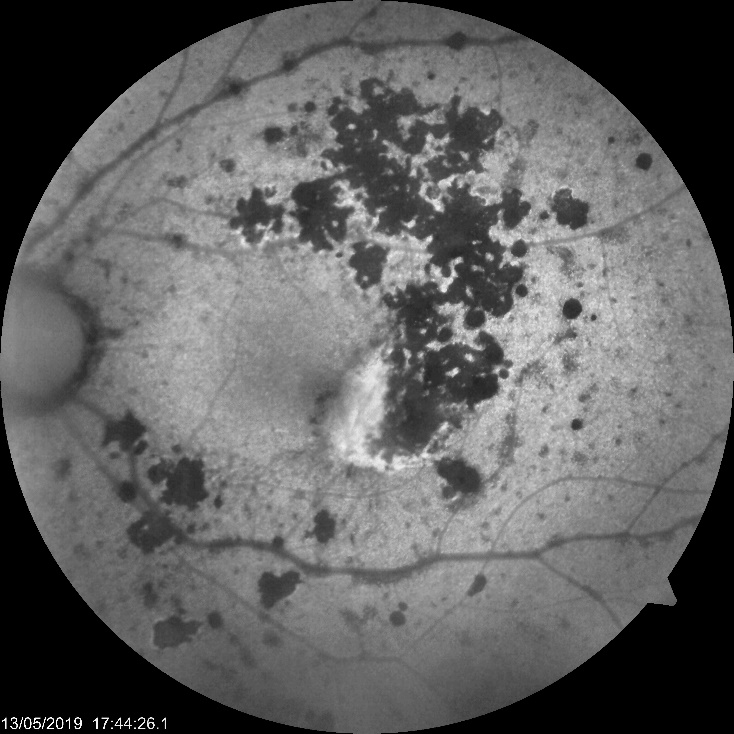 Fluorescein angiography on admission
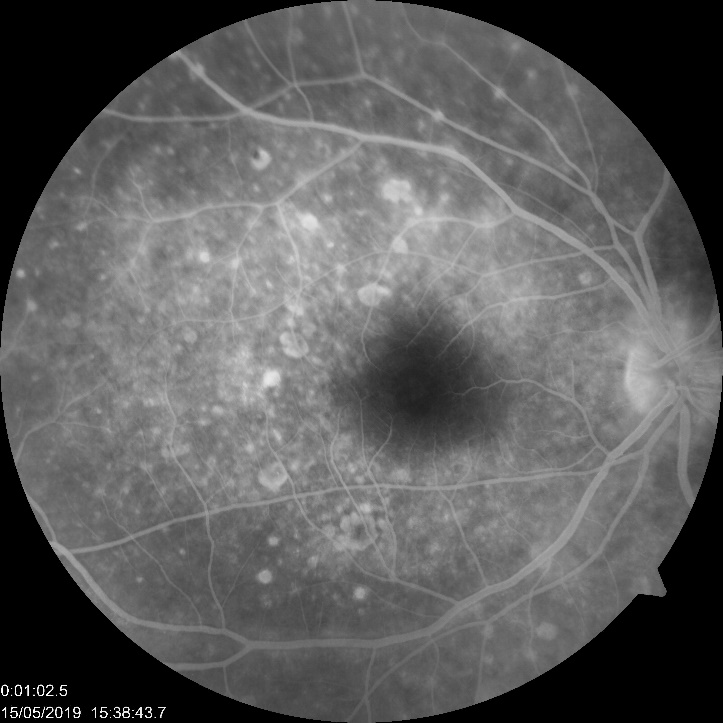 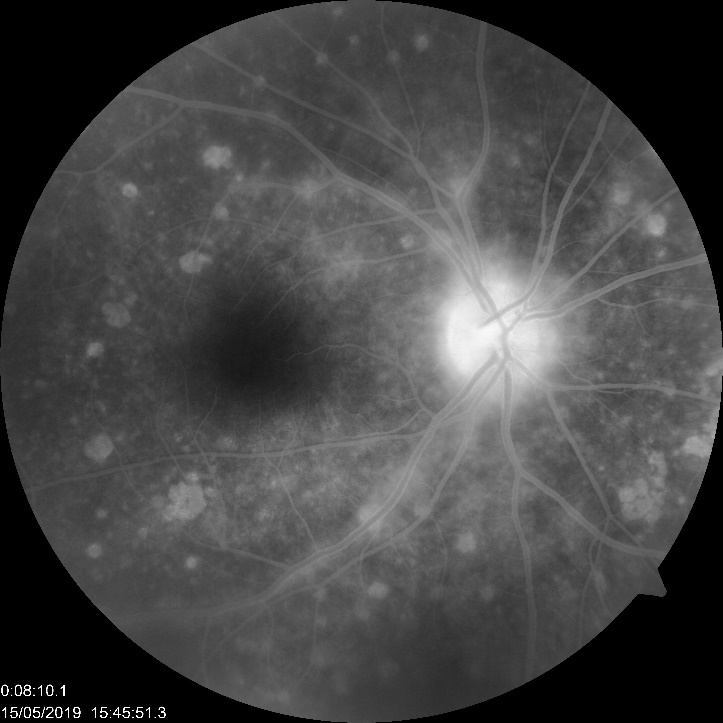 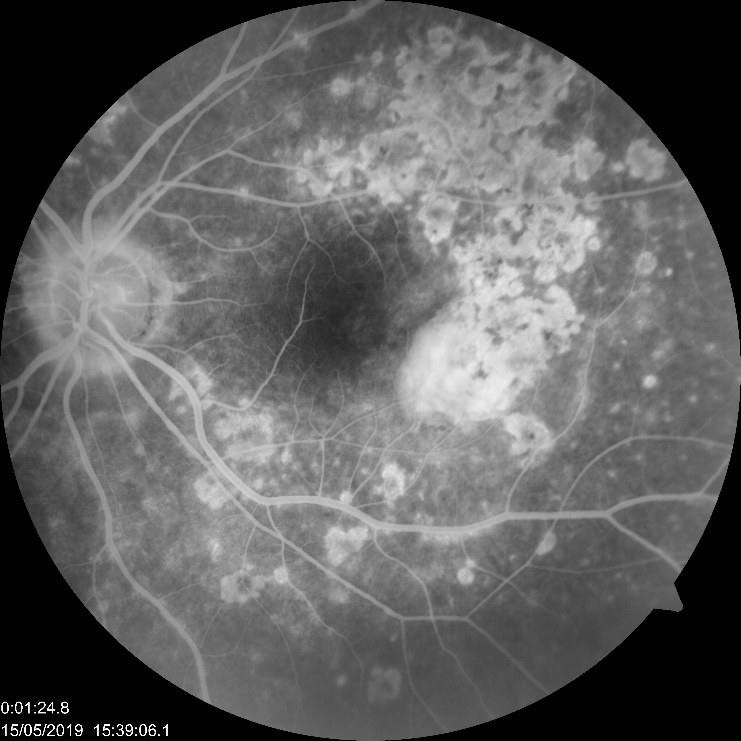 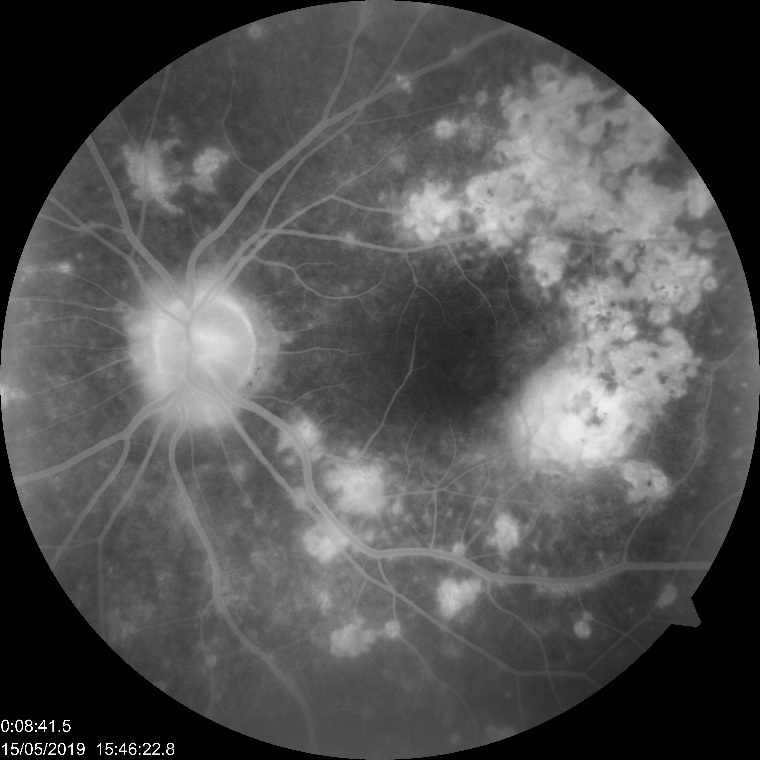 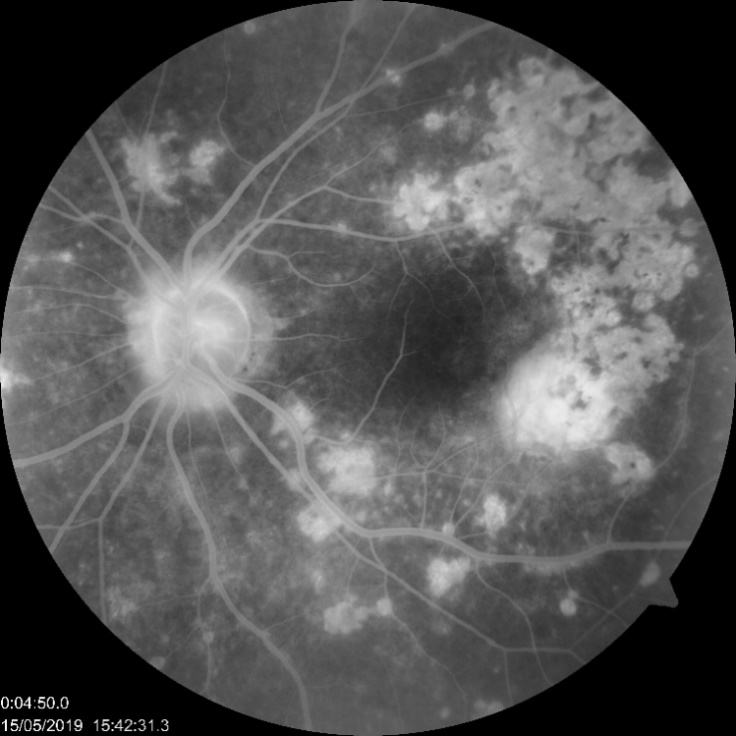 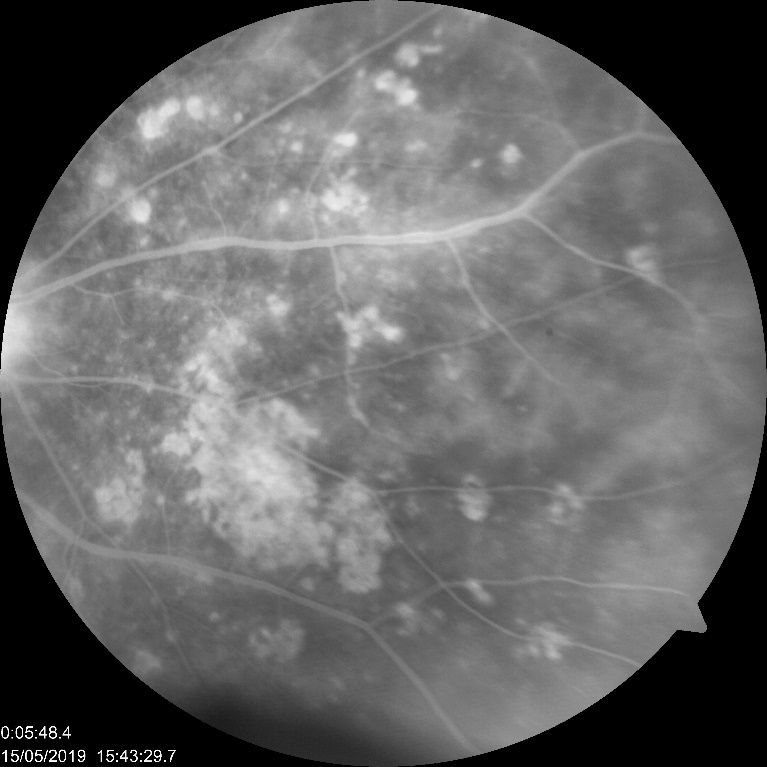 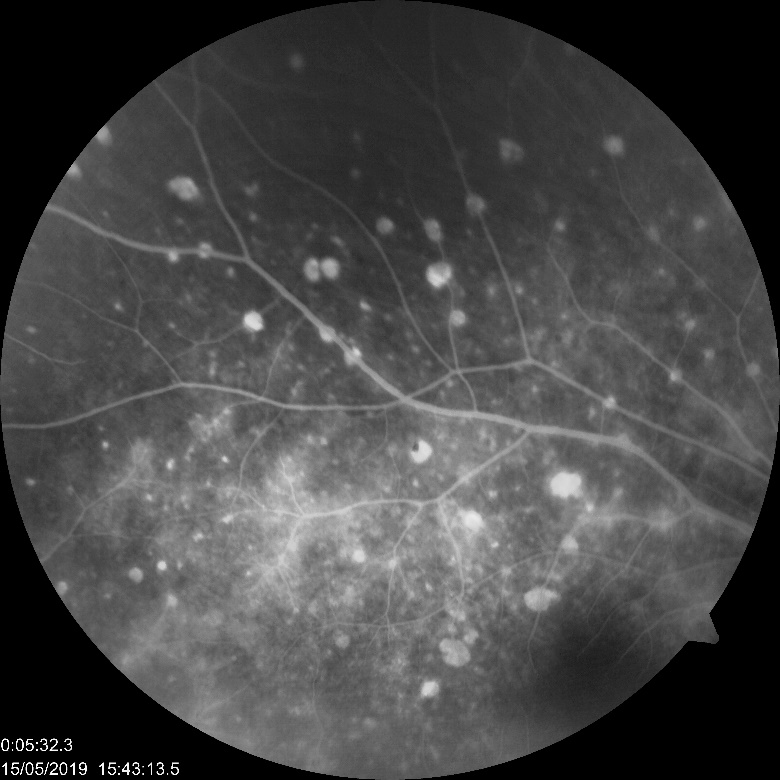 OCT on admission
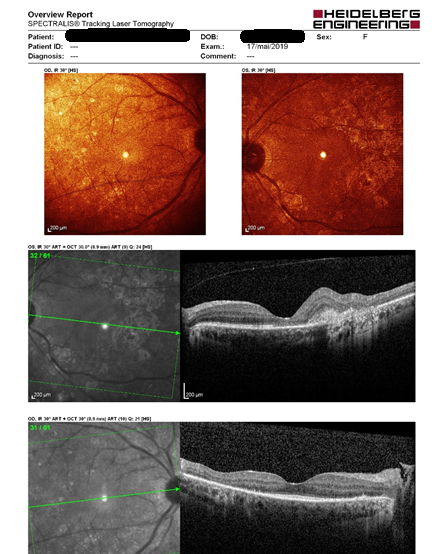 Clinical case
Screening for infectious diseases

VDRL 1:128
FTA ABS +
She was referred to the another hospital for hospitalization and treatment of neurosyphilis with crystalline penicillin for 14 days


After treatment                 VA :  OD: 1.0 
                                                      OS : 0.2
Later 3 months
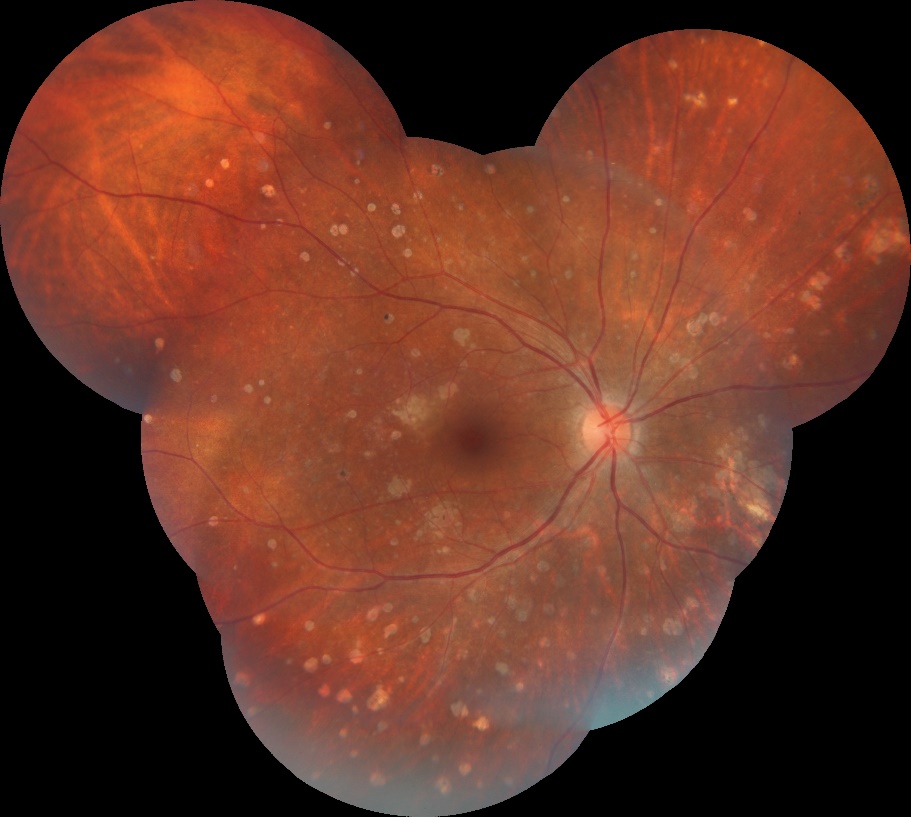 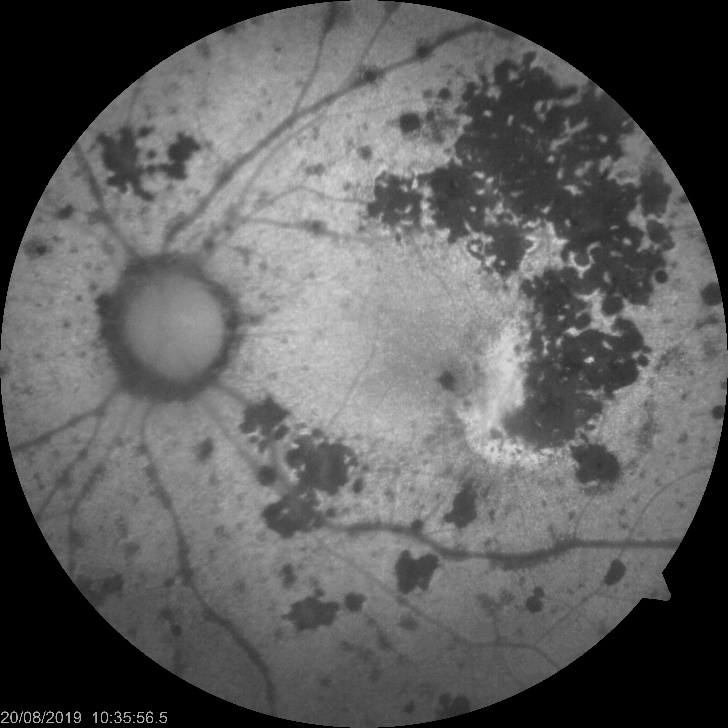 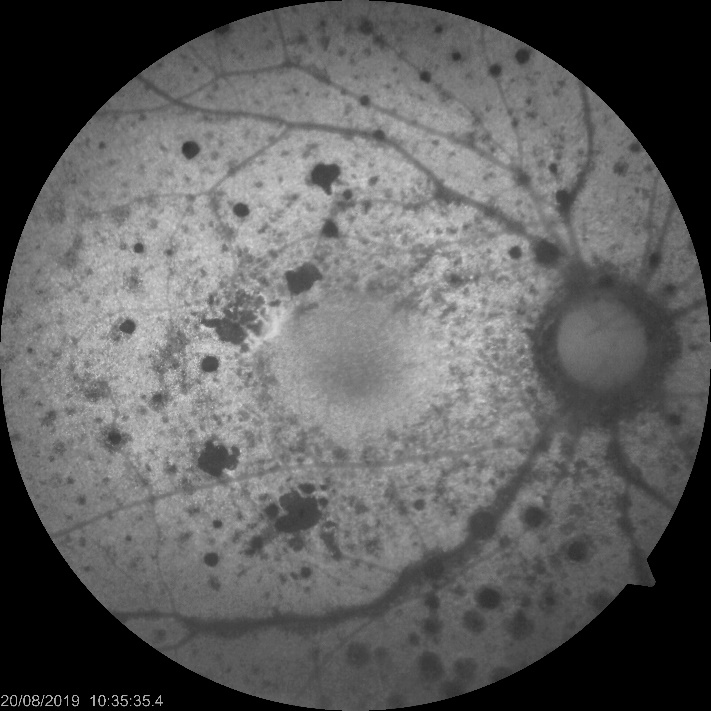 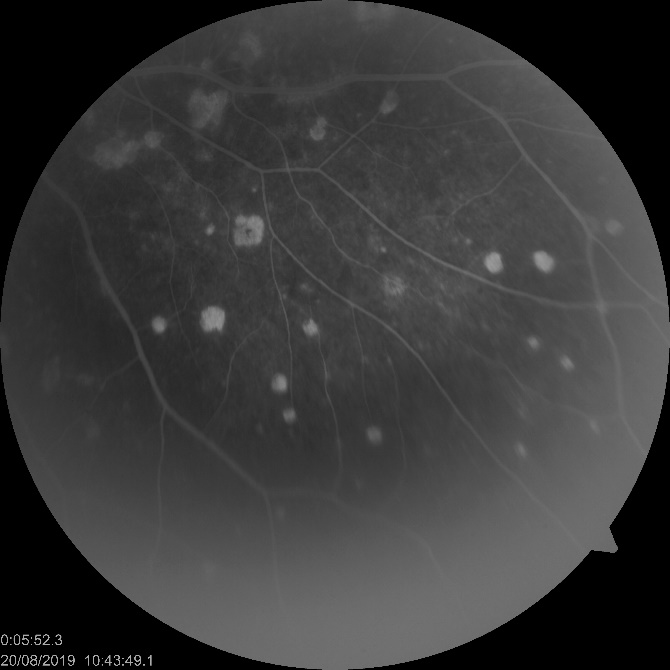 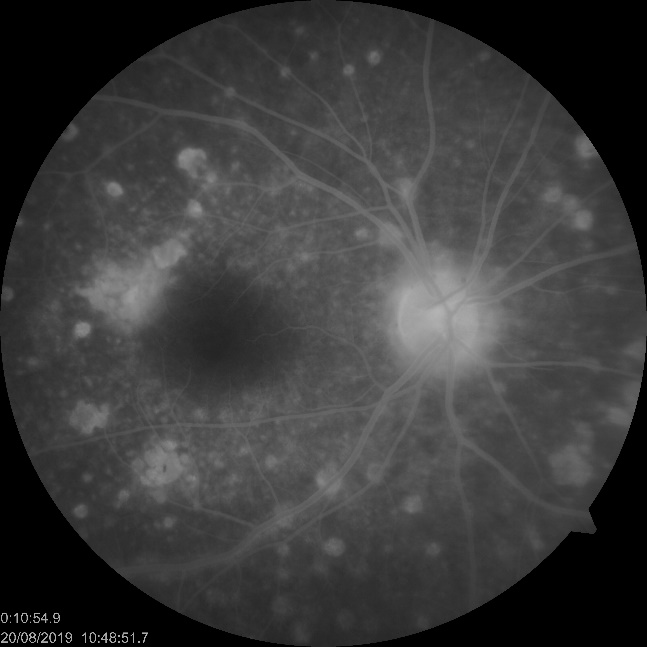 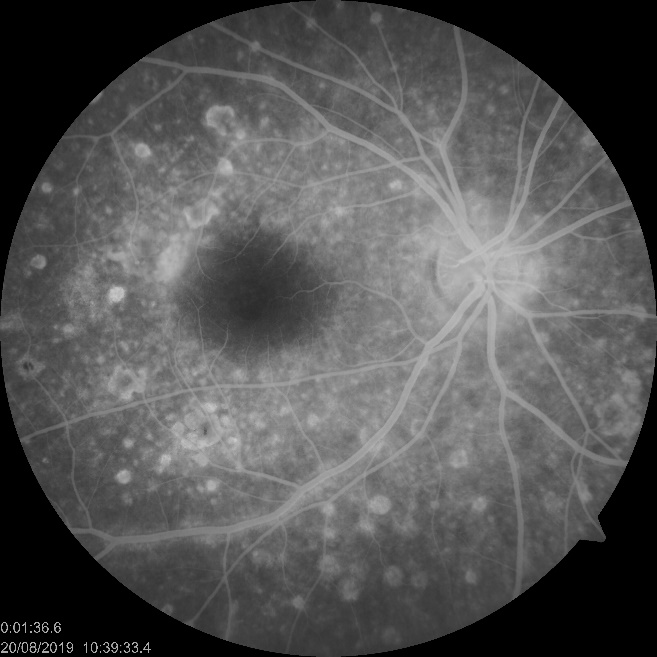 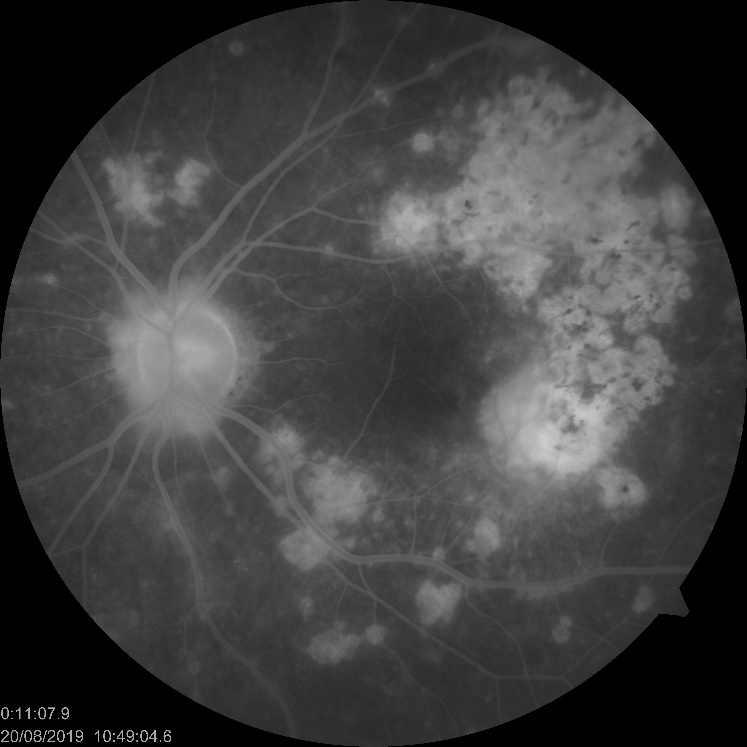 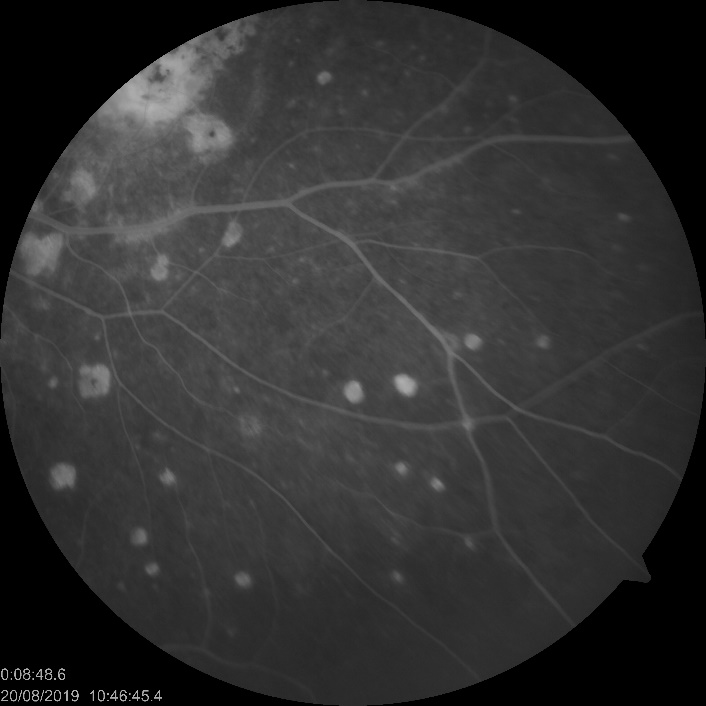 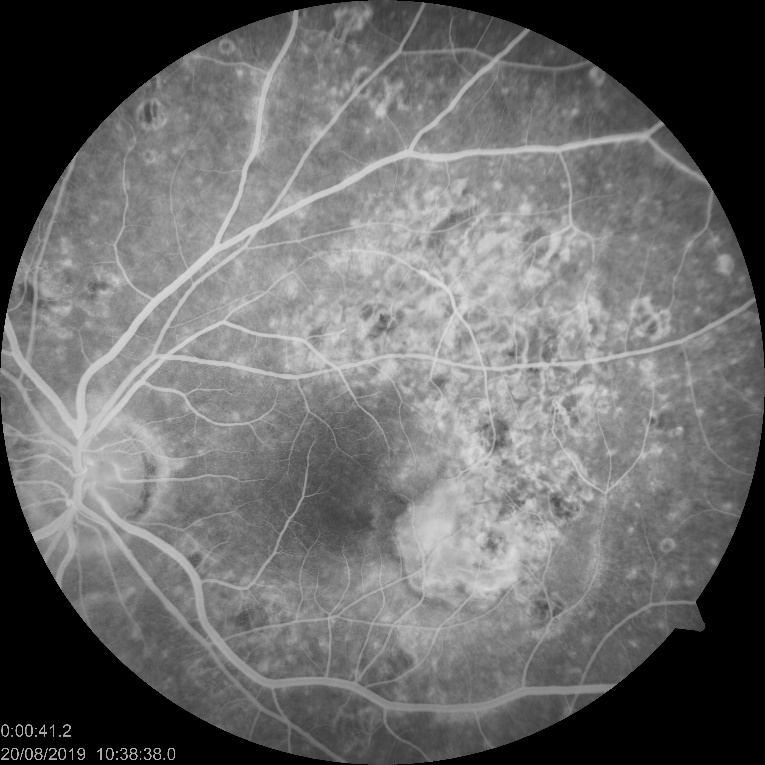 Low visual acuity ODVA: 0,6 OD/ 0,1 OS VDRL  1:32
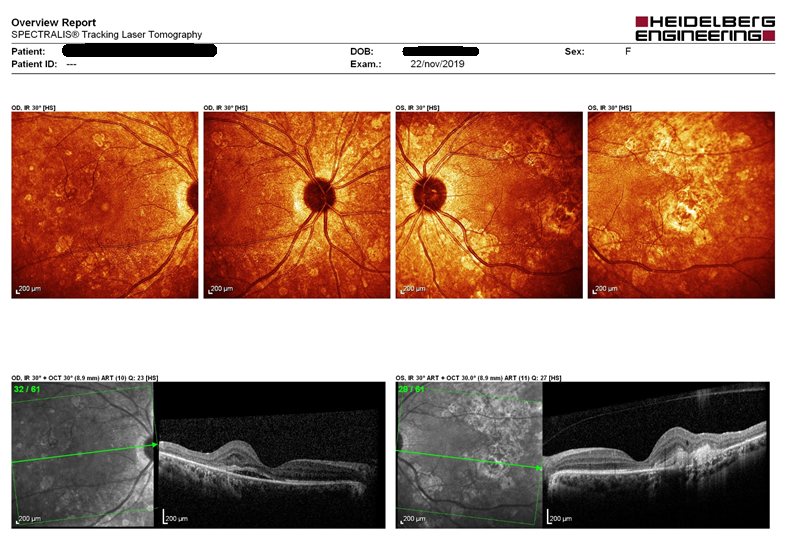 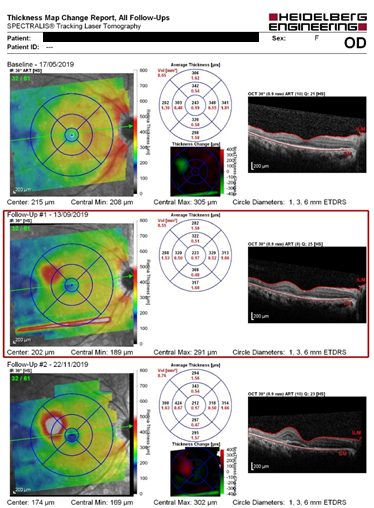 Evolution...
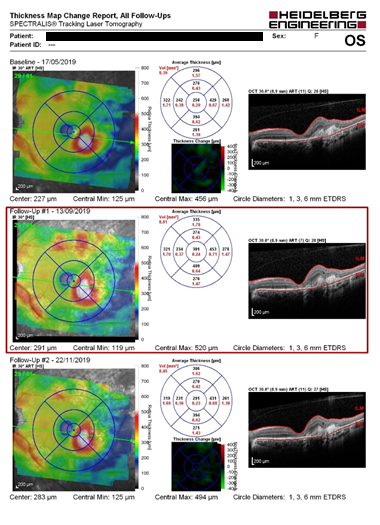 Patient still awaiting anti-VEGF OD
THANKS